Reviews of ‘ABC online shopping’
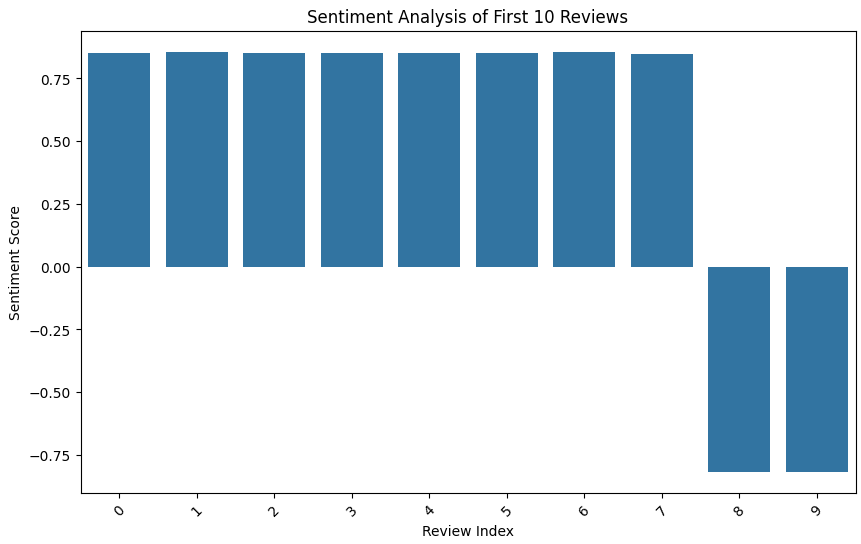 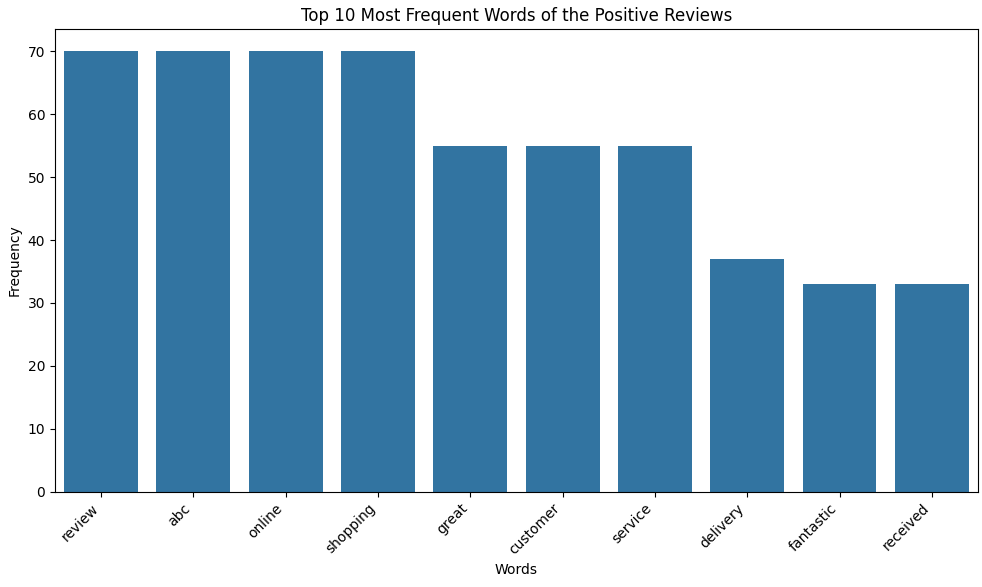 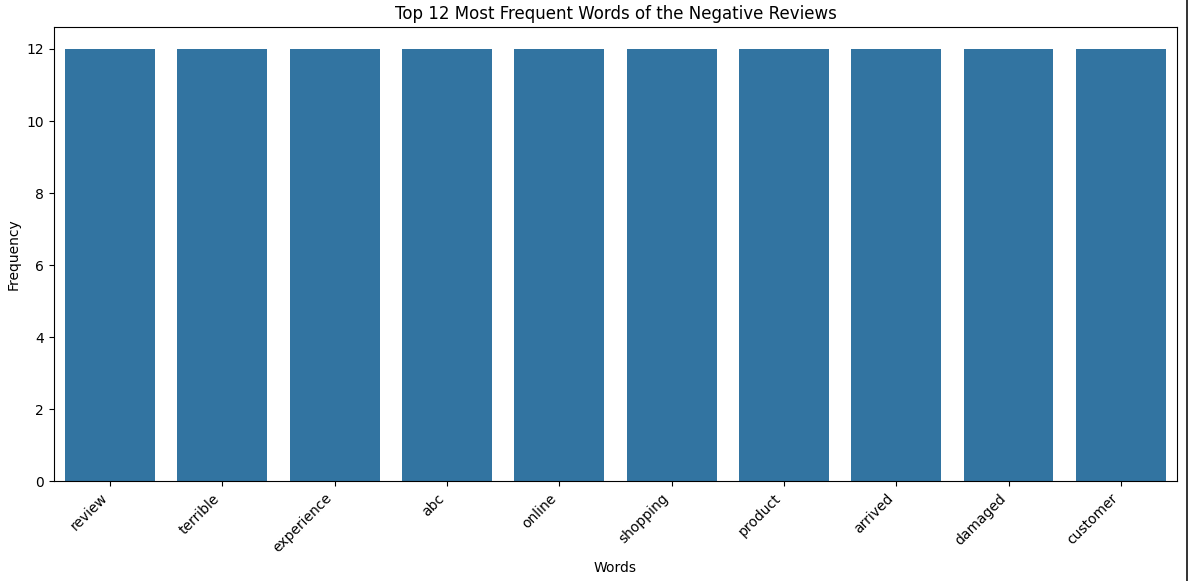